MUB 2023 
BANKA BUDOUCNOSTI JIŽ DNES
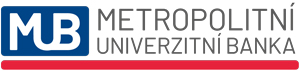 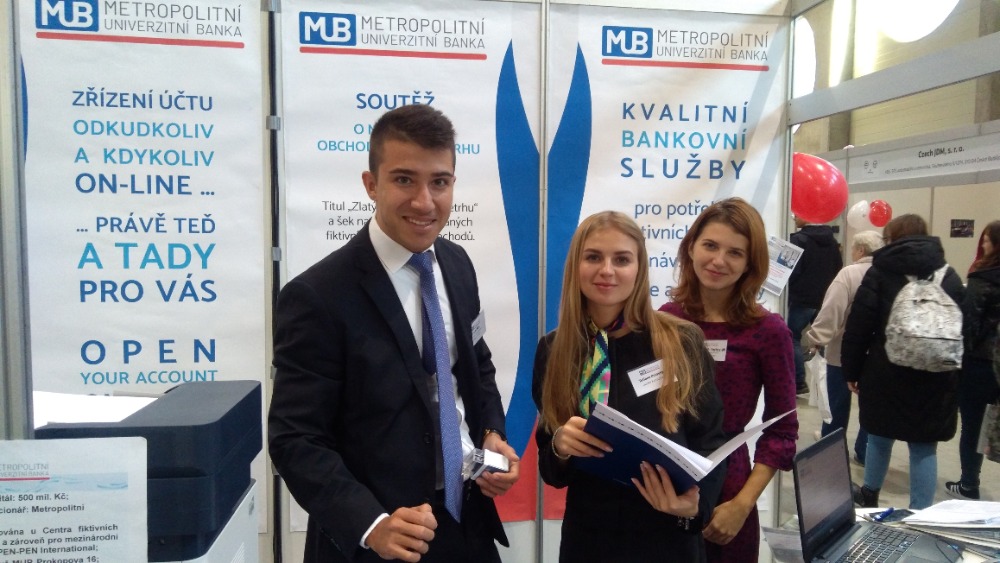 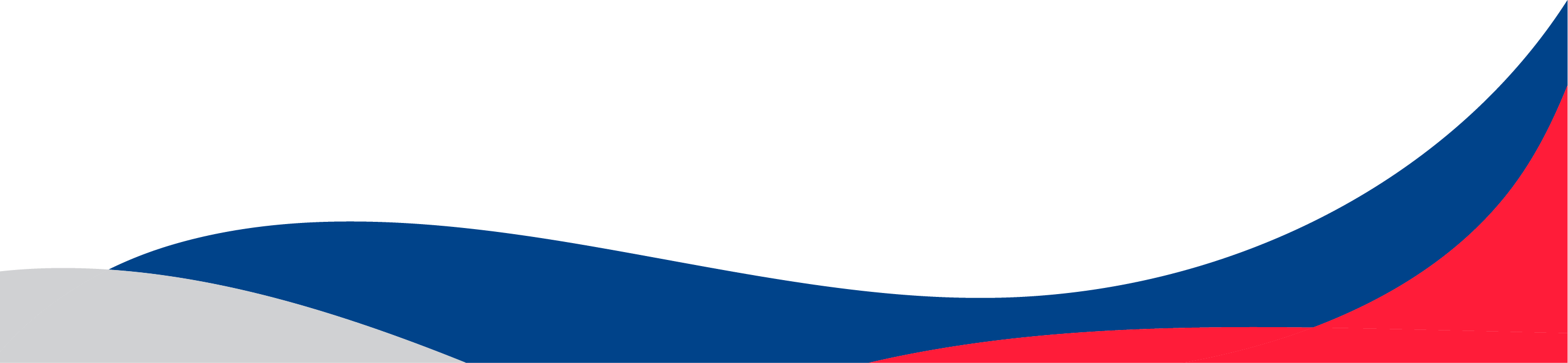 MUB
BANKA BUDOUCNOSTI JIŽ DNES
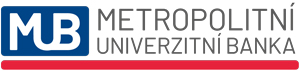 Ján Hýbl 
člen týmu PR a marketing MUBanky
student Mezinárodního obchodu MUP
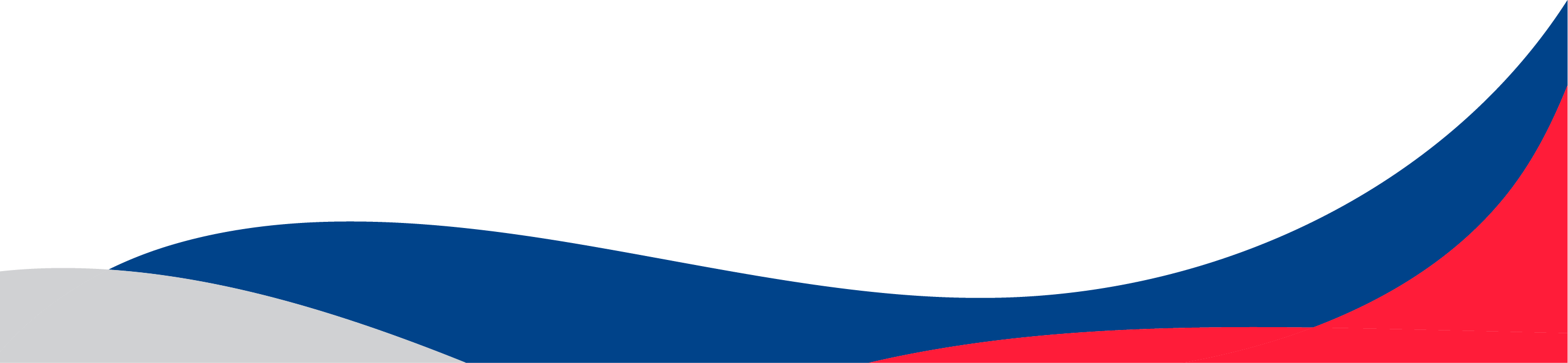 MUB SPACE 2022
ISS Mezinárodní vesmírná stanice
Axiom Station
Projekt Artemis
Služby na orbitě
Earth Orbit Coin (EOC).
Bankovní účet Earth Orbit.
Kreditní karta MUB SPACE.
Plaťte naší kartou a získejte den pobytu navíc.
Využijte pojištění „rychle pryč“, které Vám zajistí místo v nejbližší lodi.
Kontokorent pro případ nouze.
Online nákup EOC.
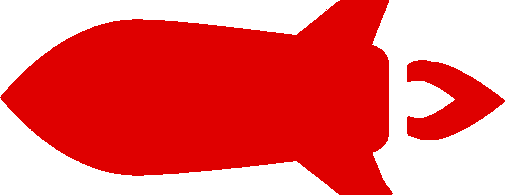 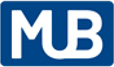 MUB SPACE

JSME S VÁMI NA ORBITĚ
EARTH ORBIT COIN
BANKA BUDOUCNOSTI PŘÍNÁŠÍ
MĚNU BUDOUCNOSTI JIŽ DNES
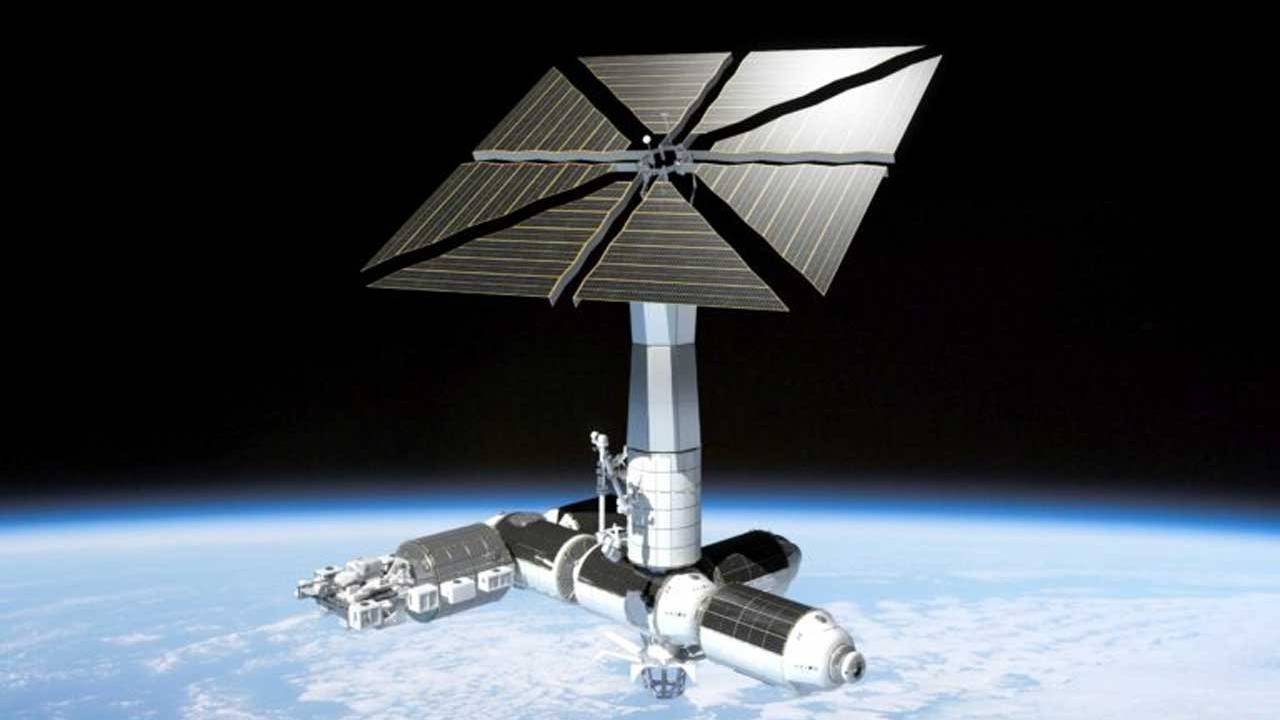 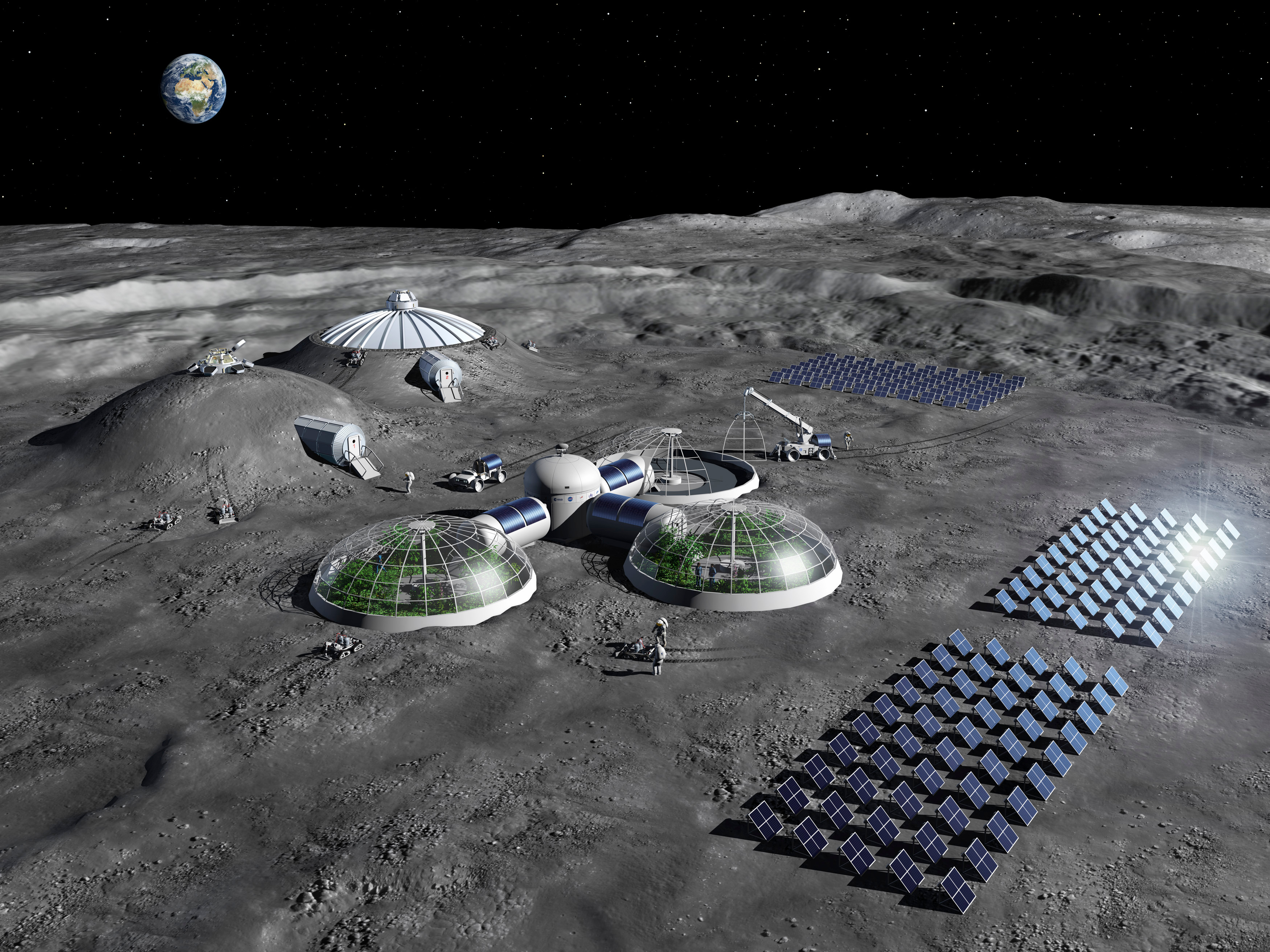 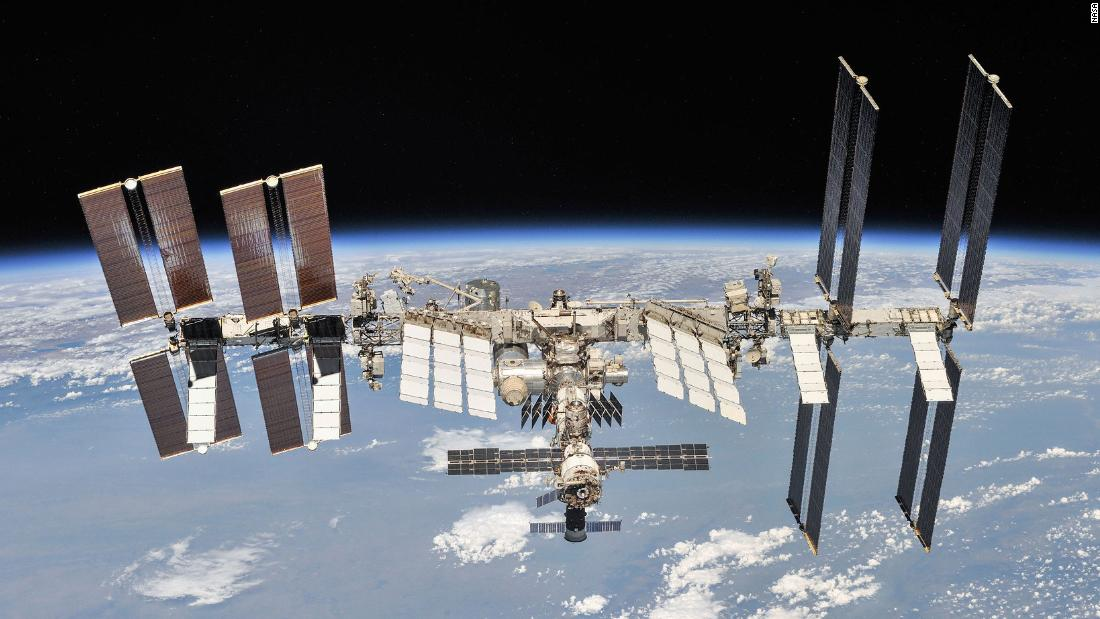 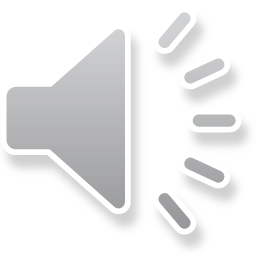 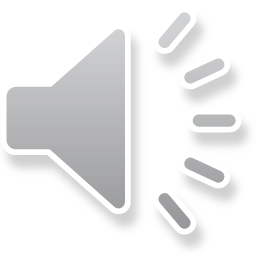 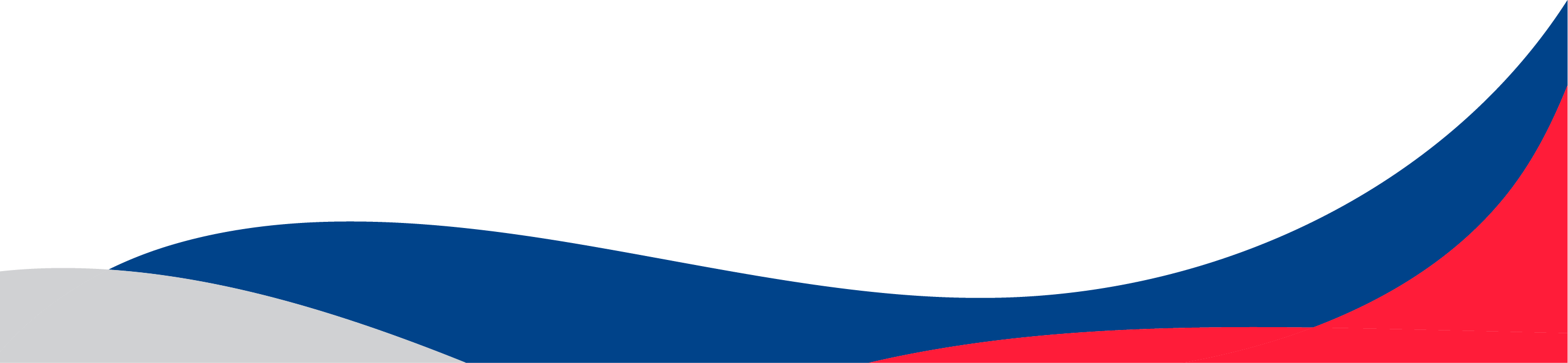 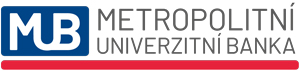 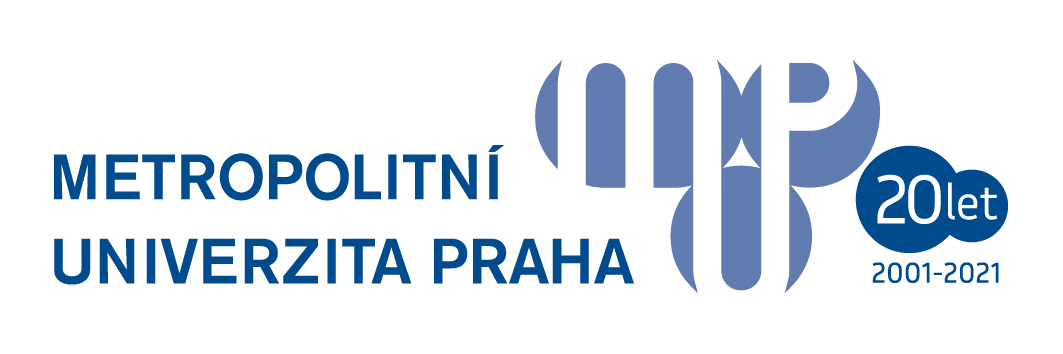 www.mup.cz
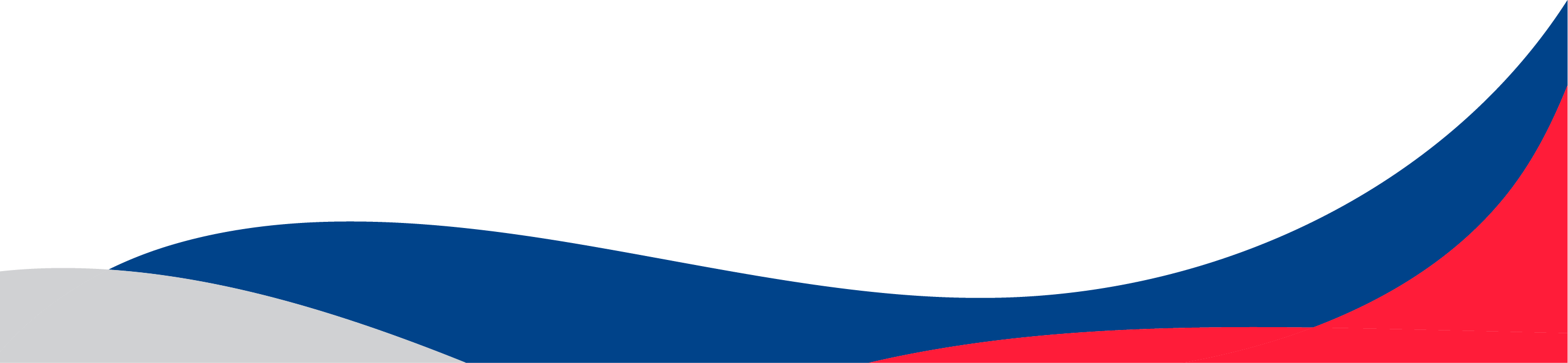